Не жалею, не зову, не плачу…
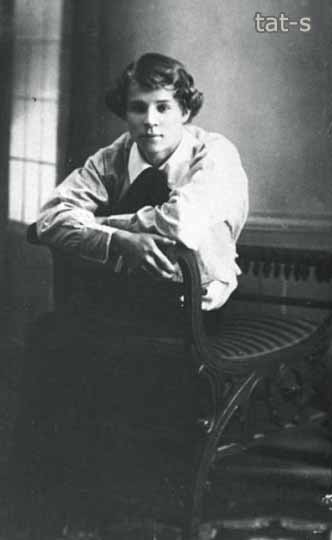 Сергей Есенин
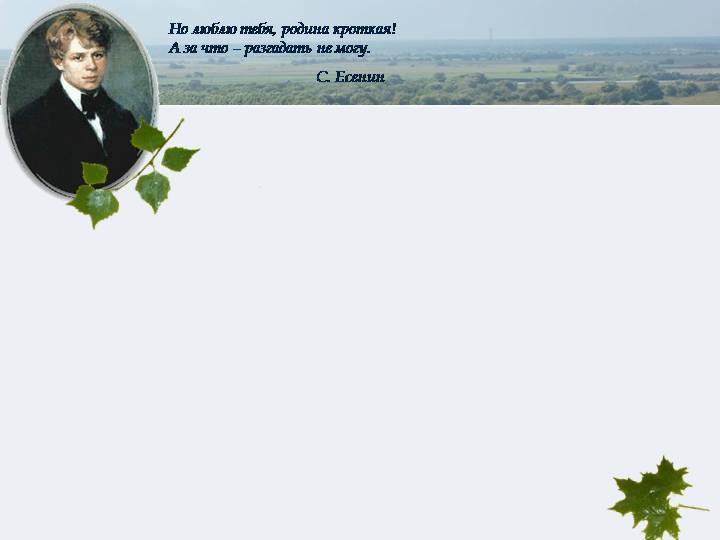 Есенин 
Сергей Александрович03.10.1895 - 28.12.1925
В этом имени слово «есень»,
Осень, ясень, осенний цвет.
Что-то есть в нём от русских песен –
Поднебесье, тихие веси,
Синь берёз и синь рассвет.
Что-то есть в нём и от весенней грусти,
Юности и чистоты…
Только скажут – «Сергей Есенин»
Всей России встают черты…
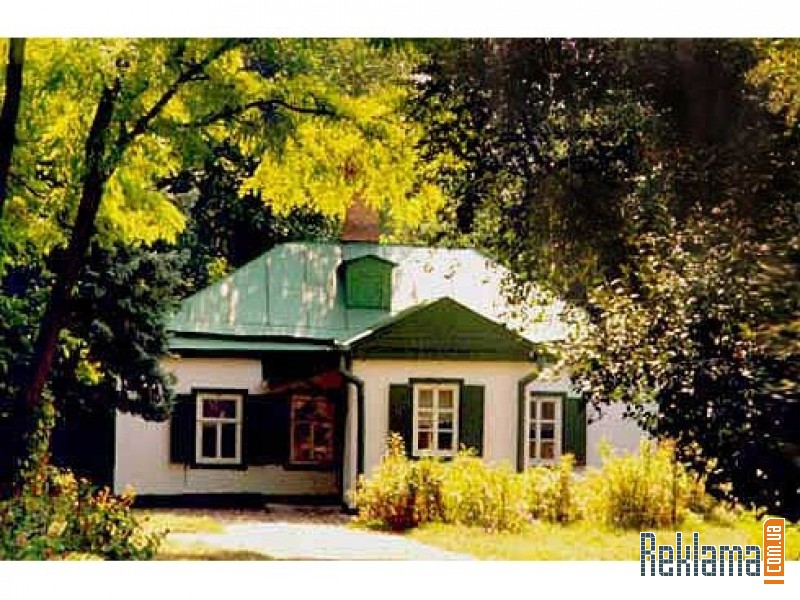 Сергей Александрович Есенин родился в селе Константинове Рязанской губернии (21 сентября по старому стилю). Вскоре отец Есенина уехал в Москву, устроился работать там приказчиком и поэтому Есенина отдали на воспитание в семью деда по матери. У деда было трое взрослых неженатых сыновей. Сергей Есенин потом писал: “Мои дяди (трое неженатые сыновья деда) были озорными братьями. Когда мне было три с половиной года они посадили меня на лошадь без седла и пустили в галоп. Ещё меня учили плавать: сажали в лодку, плыли на середину озера и бросали в воду. Когда мне исполнилось восемь лет, я заменял одному своему дяде охотничью собаку, плавал по воде за подстреленными утками.”
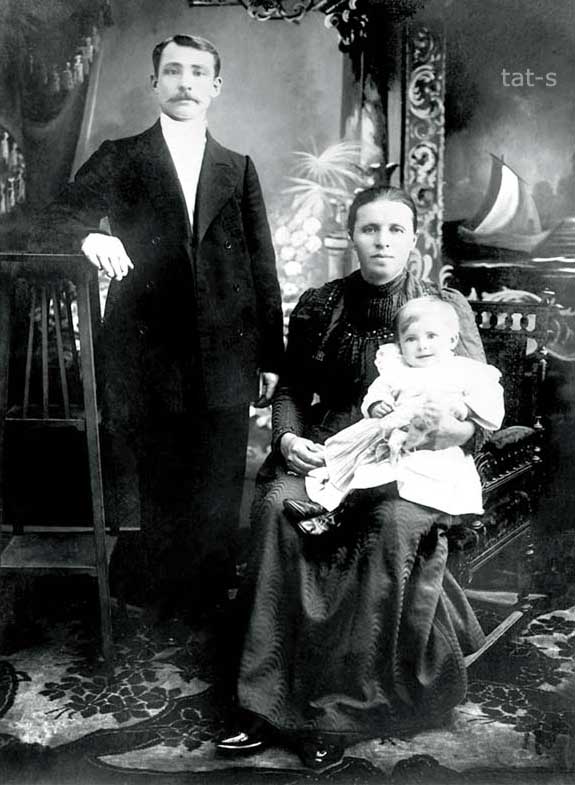 Родители Сергея Есенина: отец Александр Никитич Есенин 
(1873 - 1931), мать - Татьяна Фёдоровна Есенина, в девичестве Титова (1875 - 1955). На коленях - дочь Александра
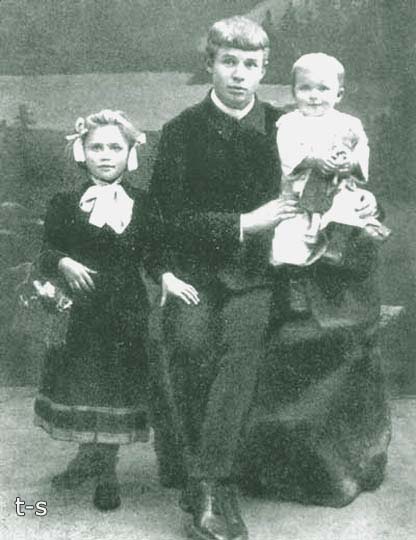 Сергей Есенин с сестрами Екатериной и Александрой (Шурой). 1912 годЕсенина Екатерина Александровна (1905 - 1977)Есенина Александра Александровна
 (1911 - 1 июня 1981),похоронена недалеко от Сергея Есенина
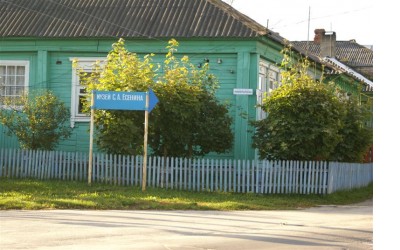 “Край любимый! Сердцу снятся…”(1914)
Край любимый! Сердцу снятся
Скирды солнца в водах лонных.
Я хотел бы затеряться
В зеленях твоих стозвонных…
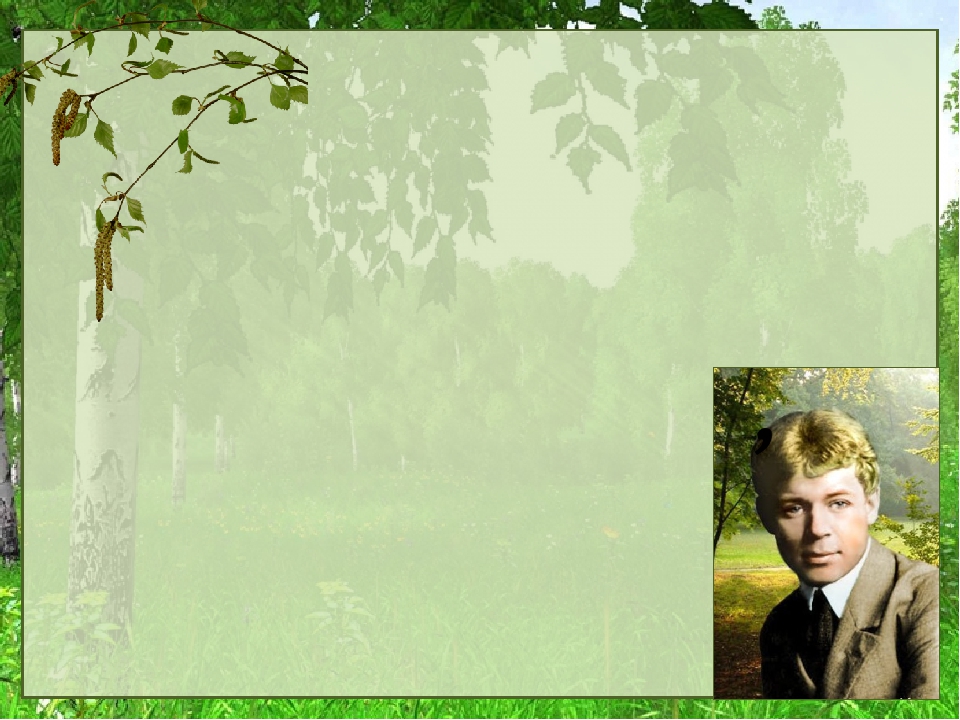 Природа - всеобъемлющая, главная стихия творчества поэта, и с ней лирический герой связан врожденно и пожизненно:
Родился я с песнями в травном одеяле.
Зори меня вешние в радугу свивали"
("Матушка в купальницу по лесу ходила...", 1912);
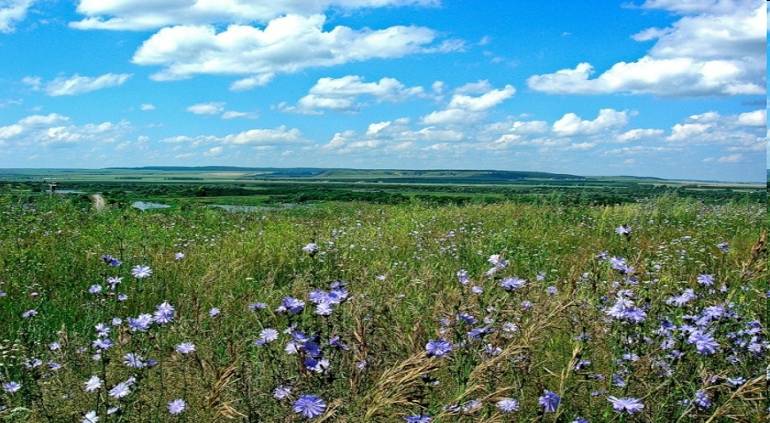 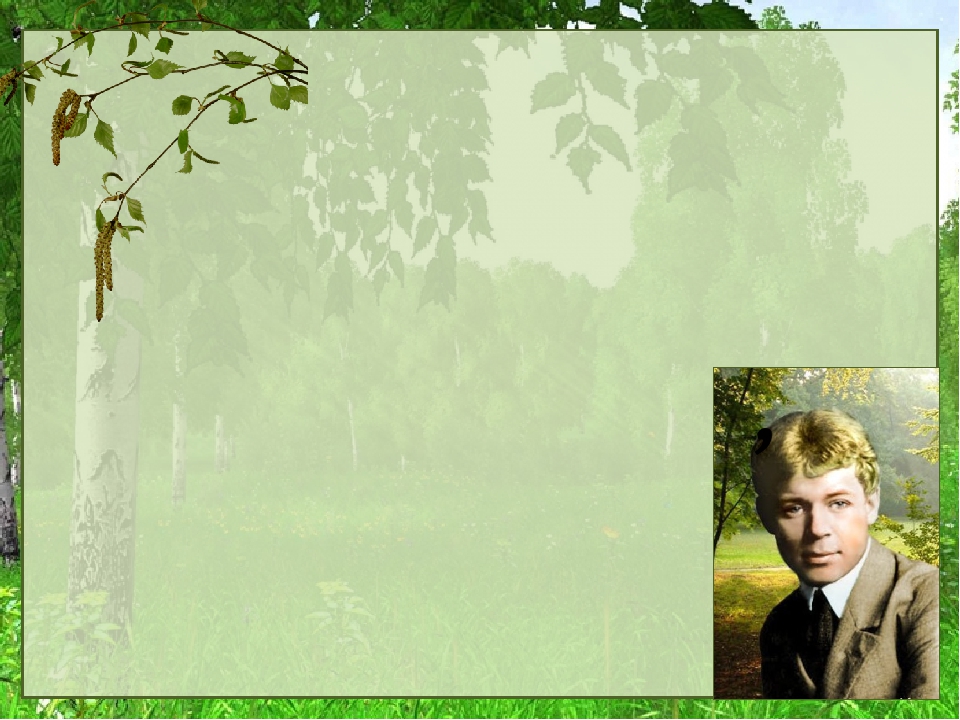 В Москве Есенин опубликовал своё первое стихотворение “Береза”, которое было напечатано в Московском детском журнале “Мирок”. 
 Белая березаПод моим окномПринакрылась снегом,Точно серебром.На пушистых веткахСнежною каймойРаспустились кистиБелой бахромой.И стоит березаВ сонной тишине,И горят снежинкиВ золотом огне.А заря, ленивоОбходя кругом,обсыпает веткиНовым серебром.
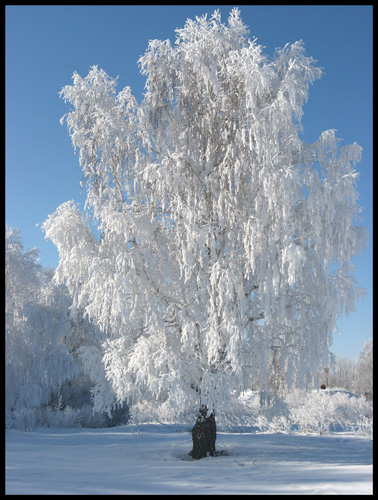 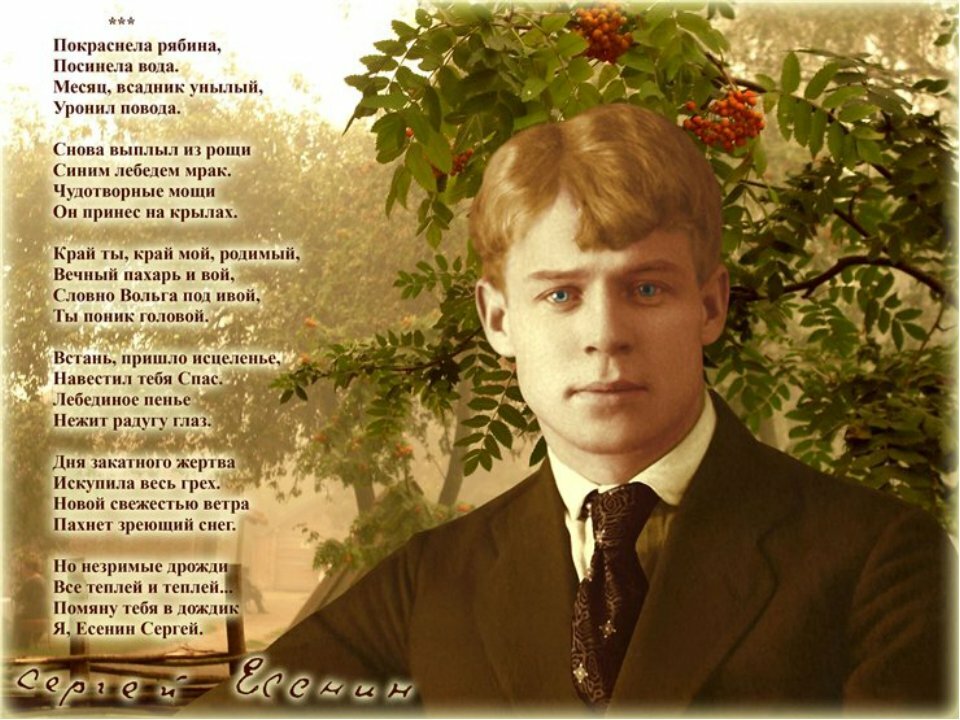 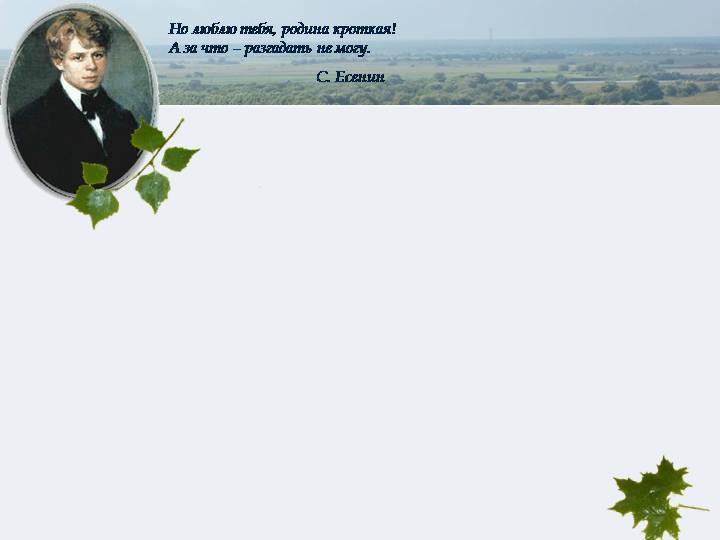 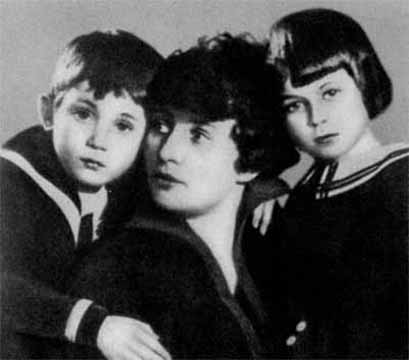 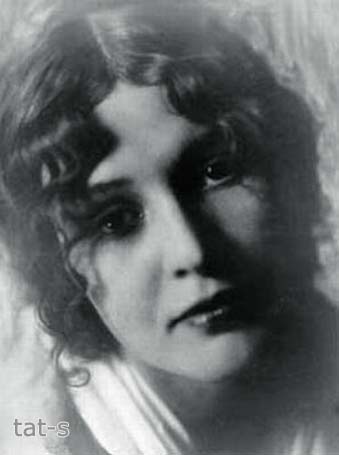 Жена Есенина -Зинаида Николаевна Райх
 (1894 - 1939)
Дети Сергея Есенина и Зинаиды Райх: Константин Сергеевич Есенин (03.02.1920, Москва - 26.04.1986, Москва), похоронен на Ваганьковском кладбище. Был известным футбольным статистиком.
Татьяна Сергеевна Есенина(1918 - 1992).Член Союза писателей. Жила в Ташкенте. Директор музея Сергея Есенина.
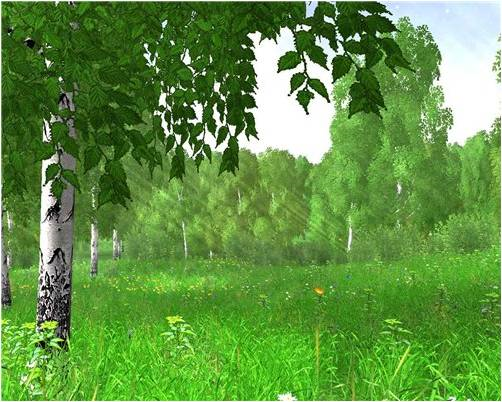 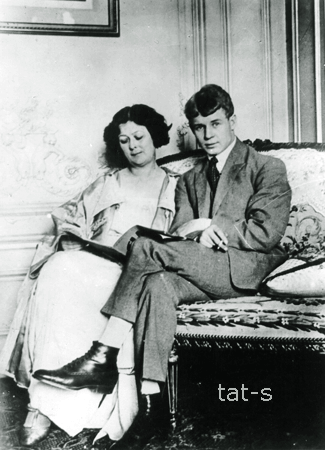 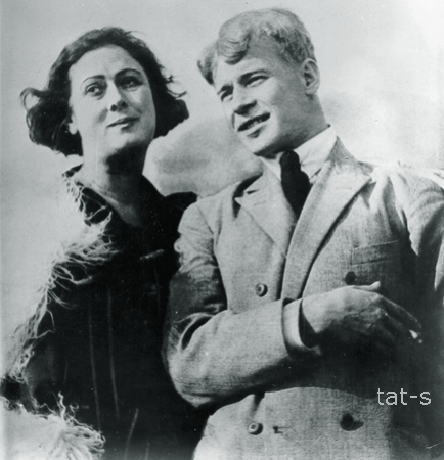 Сергей Есенин и Айседора Дункан – 
Берлин, 1922 год.
Сергей Есенин и Айседора Дункан – 
Париж, 1922 год.
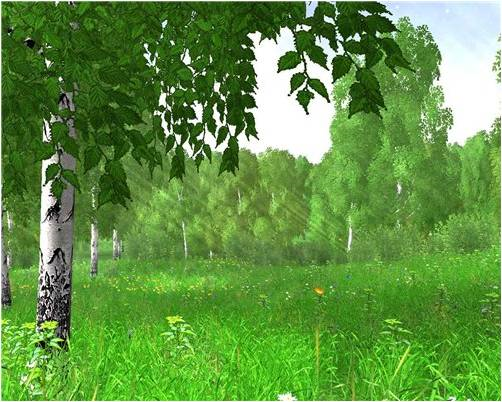 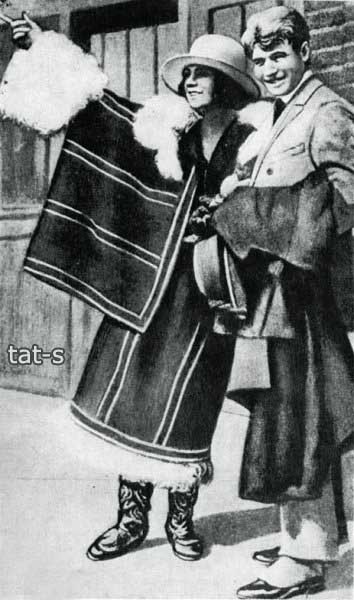 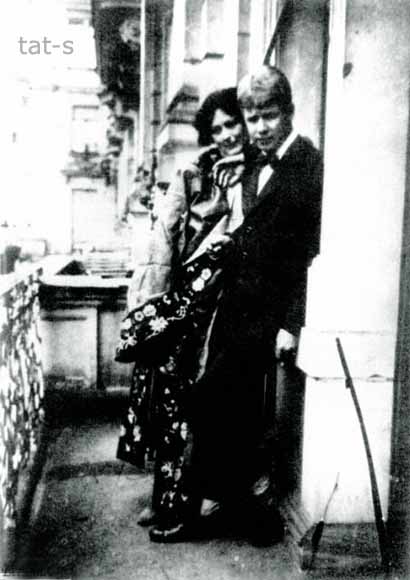 Сергей Есенин и Айседора Дункан, на улицах Венеции.Фото - август 1922 год.
Сергей Есенин и Айседора Дункан на пароходе "Paris".Фото (3) - 1 октября 1922 год.
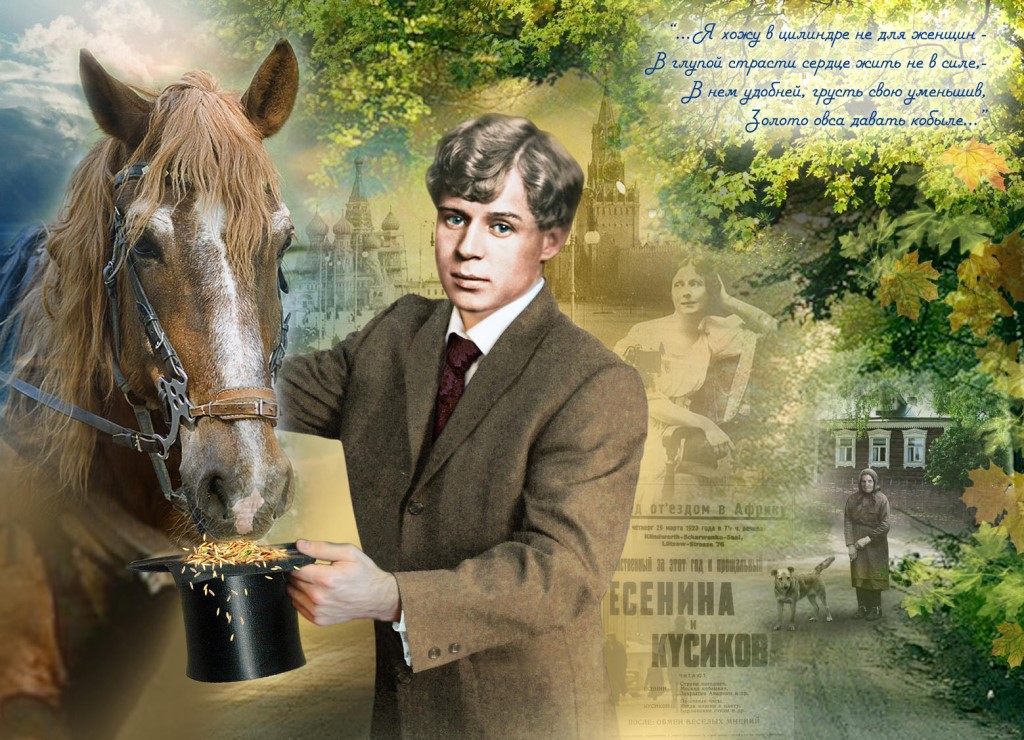 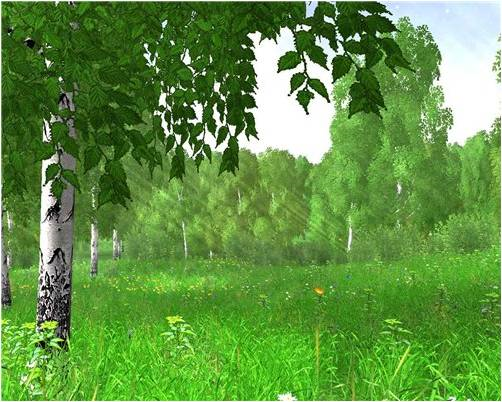 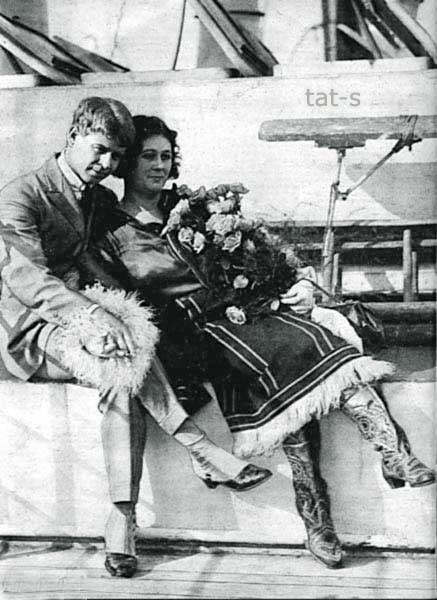 Брак их, несмотря на страстность отношений, был краток ,и вскоре произошел разрыв. Их развели.В 1924 году Дункан вернулась в США. Айседора ненадолго пережила Есенина - на 1 год и 8 месяцев. В Ницце, повязав свой длинный кроваво-красный шарф, она отправилась на прогулку на автомобиле.Последние ее слова были: "Прощайте, друзья! Я иду к славе".Шарф обернулся вкруг колеса и затянул смертную петлю на шее танцовщицы.Кончина была мгновенной.
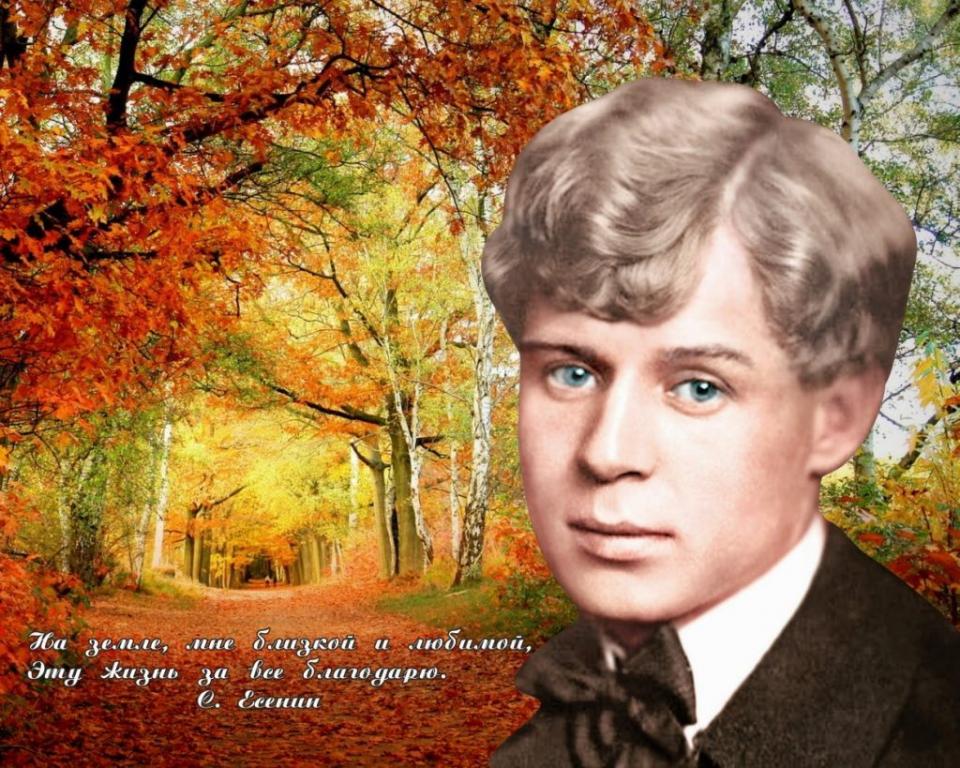 «Не жалею,
      Не зову,
        Не плачу…»
Есенин Сергей Александрович03.10.1895 - 28.12.1925
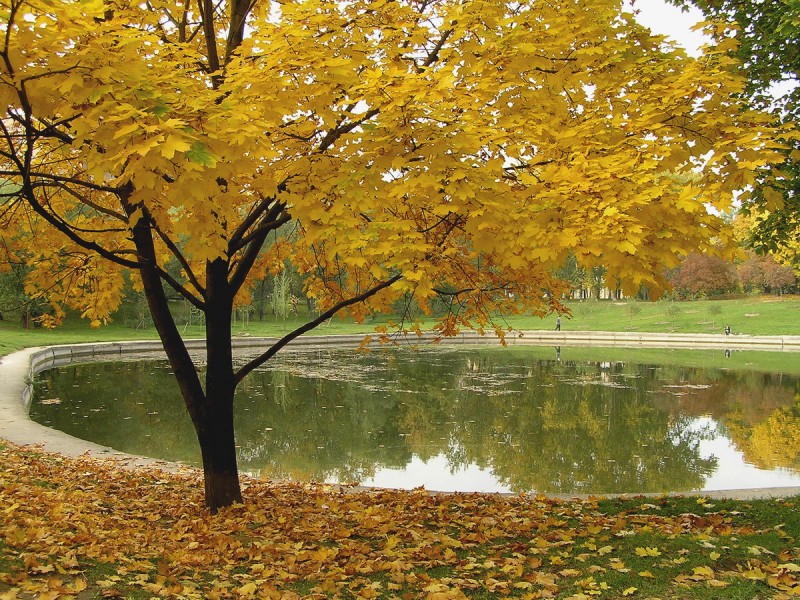 Отговорила роща золотая
Березовым, веселым языком,
И журавли, печально пролетая,
Уж не жалеют больше ни о ком.
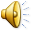 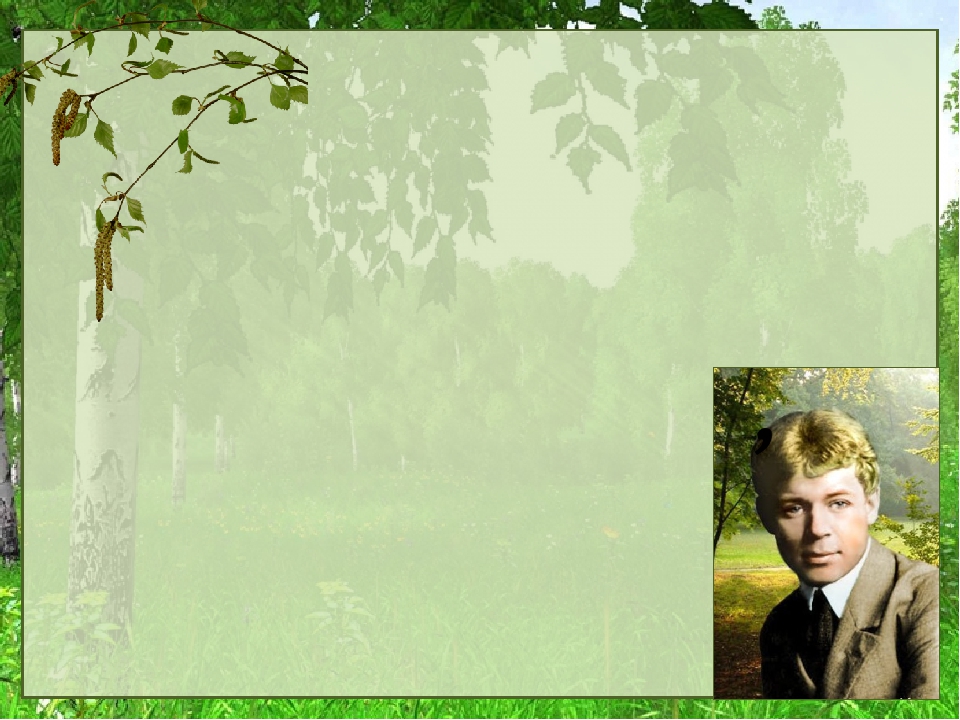 Жизнь – обман с чарующей тоскою,
Оттого так и сильна она,
Что своею грубою рукою
Роковые пишет письмена…
Но и все ж, теснимый и гонимый,
Я, смотря с улыбкой на зарю,
На земле, мне близкой и любимой,
Эту жизнь за все благодарю.
До свиданья, друг мой, до свиданья…
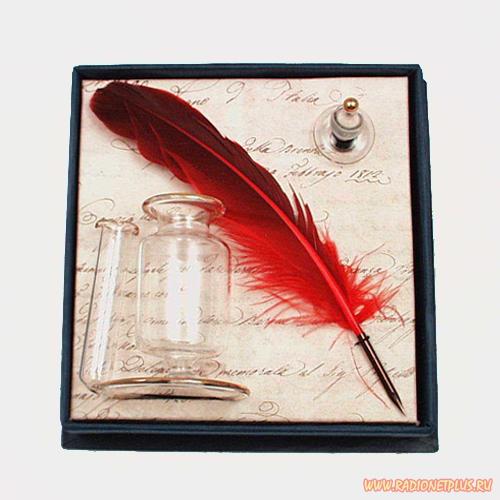 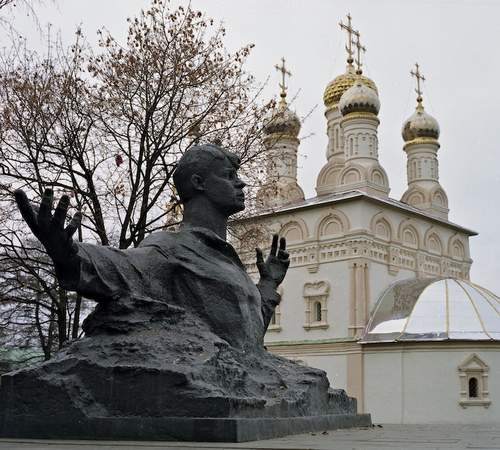 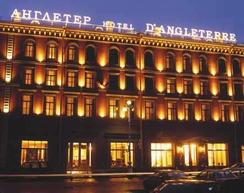 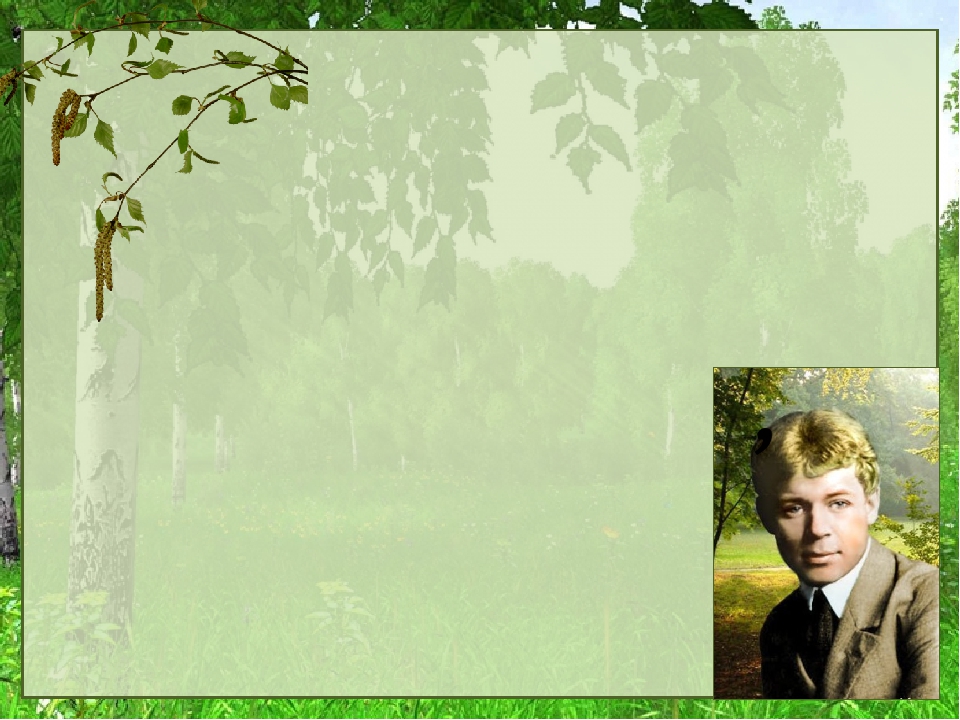 Мы теперь уходим понемногу
В ту страну, где тишь и благодать.
Может быть, и скоро мне в дорогу
Бренные пожитки собирать.
28 декабря 1925 года Есенина нашли в ленинградской гостинице «Англетер», повешенным на трубе парового отопления. Последнее его стихотворение — «До свиданья, друг мой, до свиданья…» — было написано в этой гостинице кровью, и по свидетельству друзей поэта, Есенин жаловался, что в номере нет чернил, и он вынужден был писать кровью. 
Похоронен  31 декабря 1925 года в г. Москва на Ваганьковском кладбище.
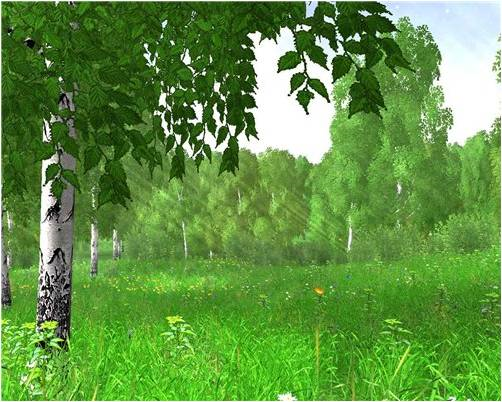 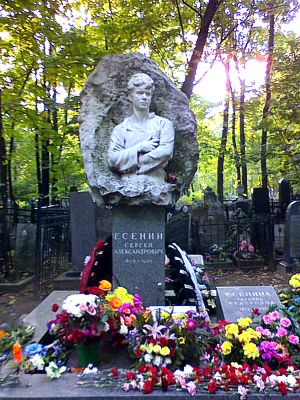 Любой березняк – По Есенину звонница! Никто уже так Перед ней не помолится. Как храм, березняк В честь Поэта возносится. Никто уже так На нож правды не бросится. Татьяна Смертина
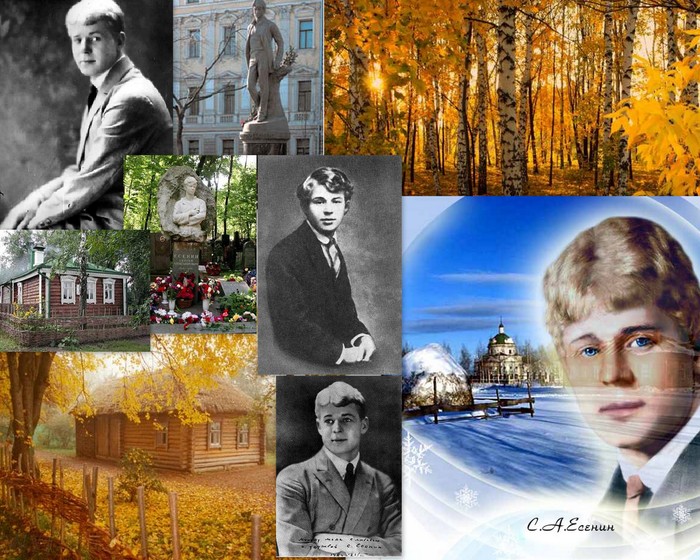 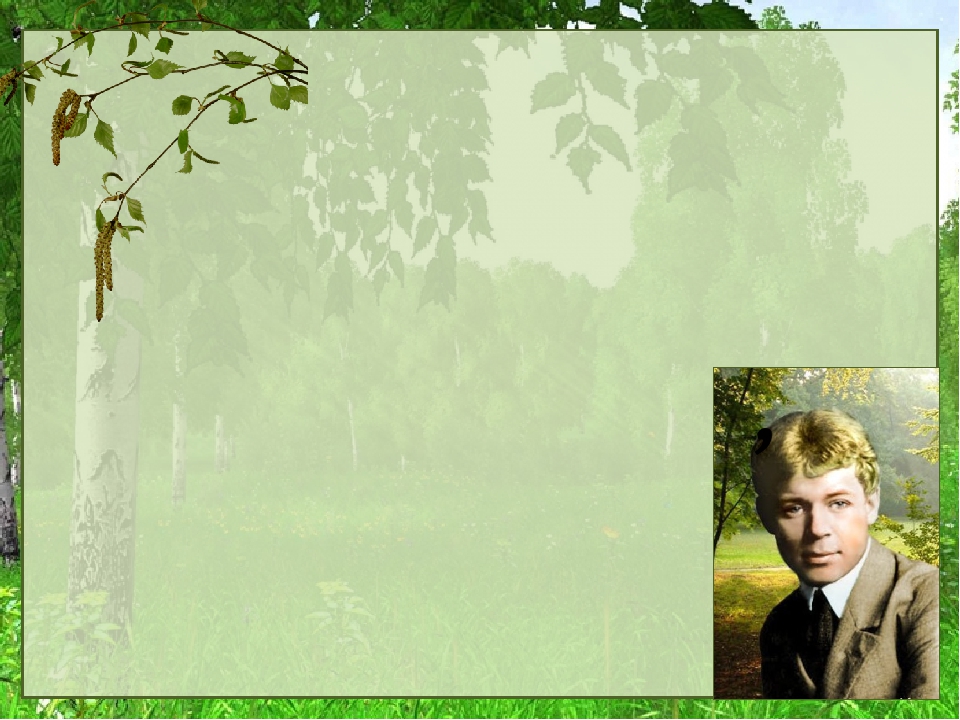 Виткуловская сельская библиотека – филиал № 20
МБУК «МЦБС» Сосновского муниципального района
Библионочь- 2020
Спасибо за внимание!



Презентацию подготовила библиотекарь
Крюкова С.М.